Ministry of Culture
Title of Your Presentation
A longer Subtitle that gives the audience
Presenter Details
संस्कृति मंत्रालय
Title of the Section appears here.
1
4
ABOUT US
OUR VISION
A business plan is a written document that describes in detail how a business.
A business plan is a written document that describes in detail how a business.
2
5
BUSINESS MODEL
MESSAGE FROM THE
A business plan is a written document that describes in detail how a business.
A business plan is a written document that describes in detail how a business.
3
6
OUR HISTORY
OUR MISSION
A business plan is a written document that describes in detail how a business.
A business plan is a written document that describes in detail how a business.
2
संस्कृति मंत्रालय
Title of the Section appears here
3
संस्कृति मंत्रालय
Title of the Section appears here
Option 01

Place the text of option 01 here. The font used for this text is HK Grotesk, which is an open source free font. The font size is 18 pt.
Option 02

Place the text of option 02 here. The font used for this text is HK Grotesk, which is an open source free font. The font size is 18 pt.
4
संस्कृति मंत्रालय
Title of the Section appears here.
5
संस्कृति मंत्रालय
Title of the Section appears here.
Title 1
Title 4
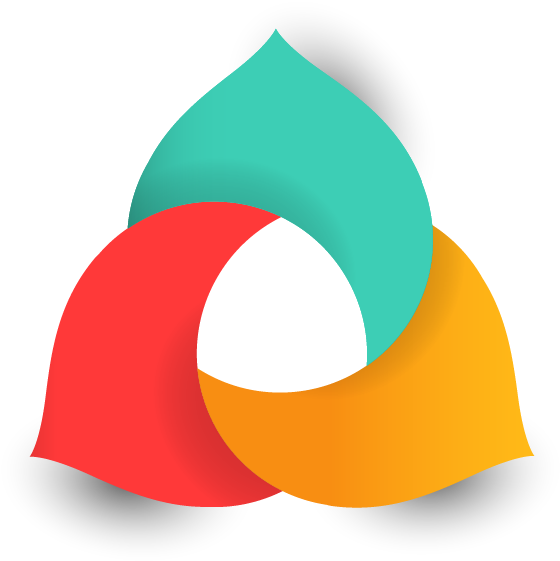 Title description appears here. The font size is 16 pt.
Title description appears here. The font size is 16 pt.
Title 2
Title 5
Title description appears here. The font size is 16 pt.
Title description appears here. The font size is 16 pt.
Title 6
Title 3
Title description appears here. The font size is 16 pt.
Title description appears here. The font size is 16 pt.
6
संस्कृति मंत्रालय
Title of the Section appears here.
7
संस्कृति मंत्रालय
Title of the Section appears here.
8
संस्कृति मंत्रालय
Title of the Section appears here.
9
संस्कृति मंत्रालय
Title of the Section appears here.
10
संस्कृति मंत्रालय
Title of the Section appears here.
11
संस्कृति मंत्रालय
Title of the Section appears here.
12
संस्कृति मंत्रालय
Title of the Section appears here.
13
संस्कृति मंत्रालय
Title of the Section appears here.
YOUR TITLE 01
YOUR TITLE 03
YOUR TITLE 04
YOUR TITLE 02
Title description appears here. The font size is 16 pt.
Title description appears here. The font size is 16 pt.
Title description appears here. The font size is 16 pt.
Title description appears here. The font size is 16 pt.
2017
2018
2019
2020
14
संस्कृति मंत्रालय
Title of the Section appears here.
15
संस्कृति मंत्रालय
Title of the Section appears here.
Icon 1 Sample Text
Icon 2 Sample Text
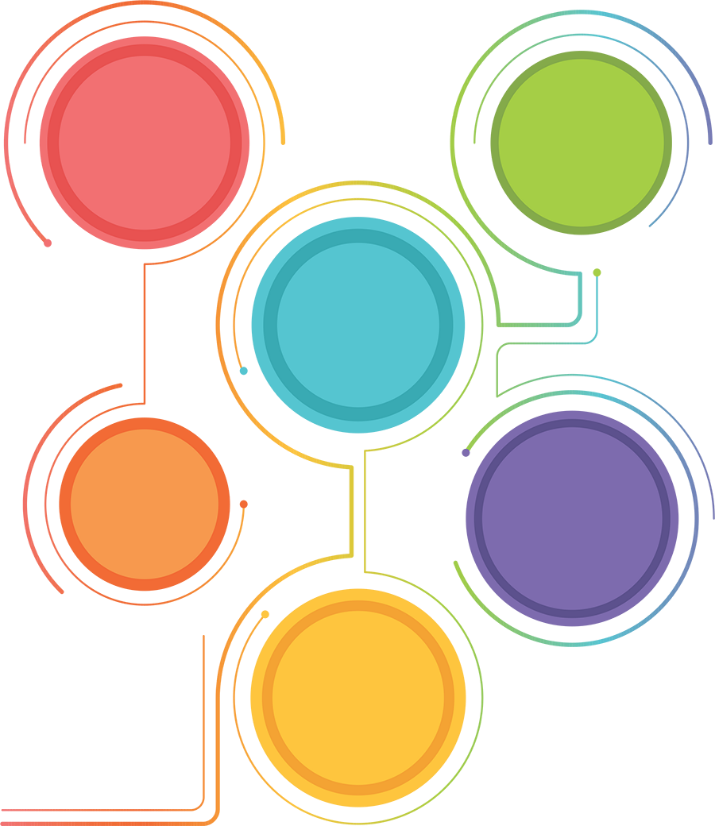 Icon 1 Image
Icon 2 Image
Center
Icon 4 Sample Text
Icon 3 Sample Text
Icon 3 Image
Icon 4 Image
Icon 5 Sample Text
Icon 5 Image
16
संस्कृति मंत्रालय
Title of the Section appears here.
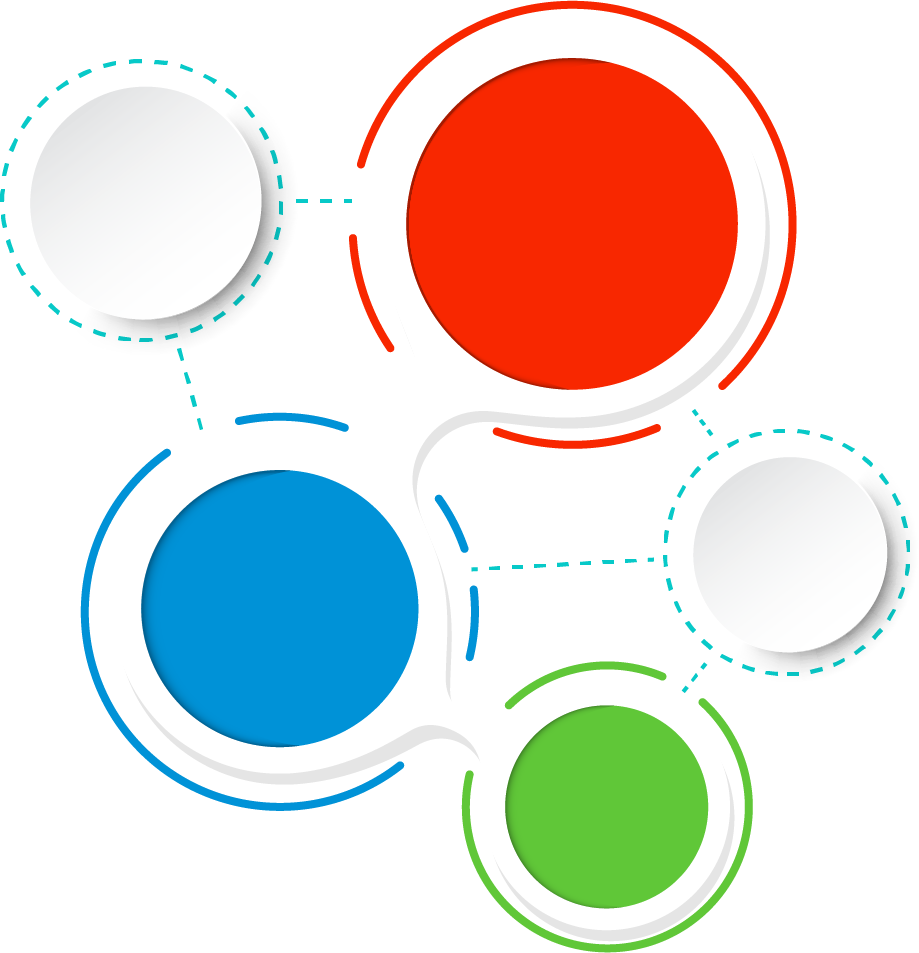 Sample 1
Content
Sample 2
Content
Sample 3
17
संस्कृति मंत्रालय
Title of the Section appears here.
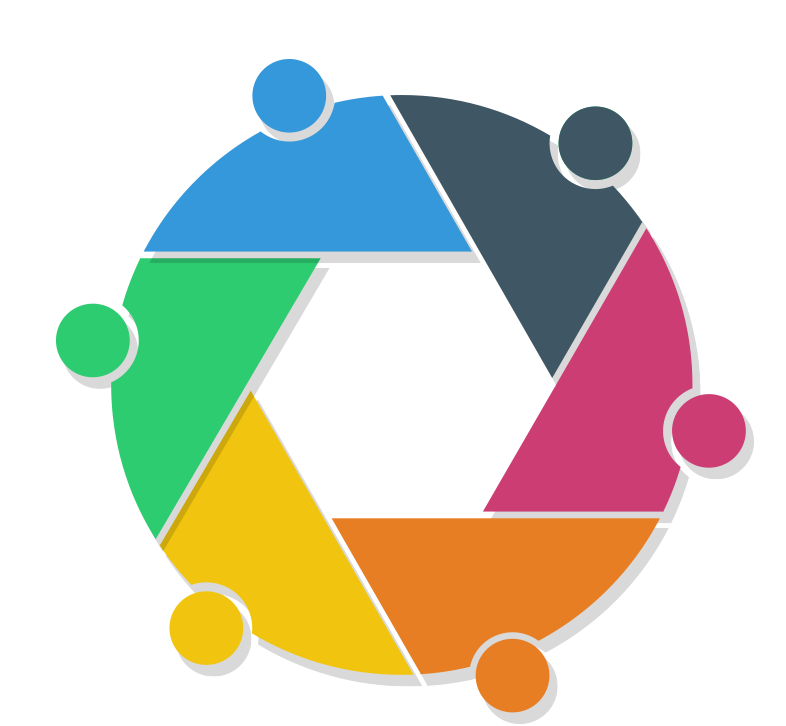 Sample 1
Content
Sample 6
Content
Sample 2
Content
Sample 5
Content
Sample 4
Content
Sample 3
Content
18
संस्कृति मंत्रालय
Title of the Section appears here.
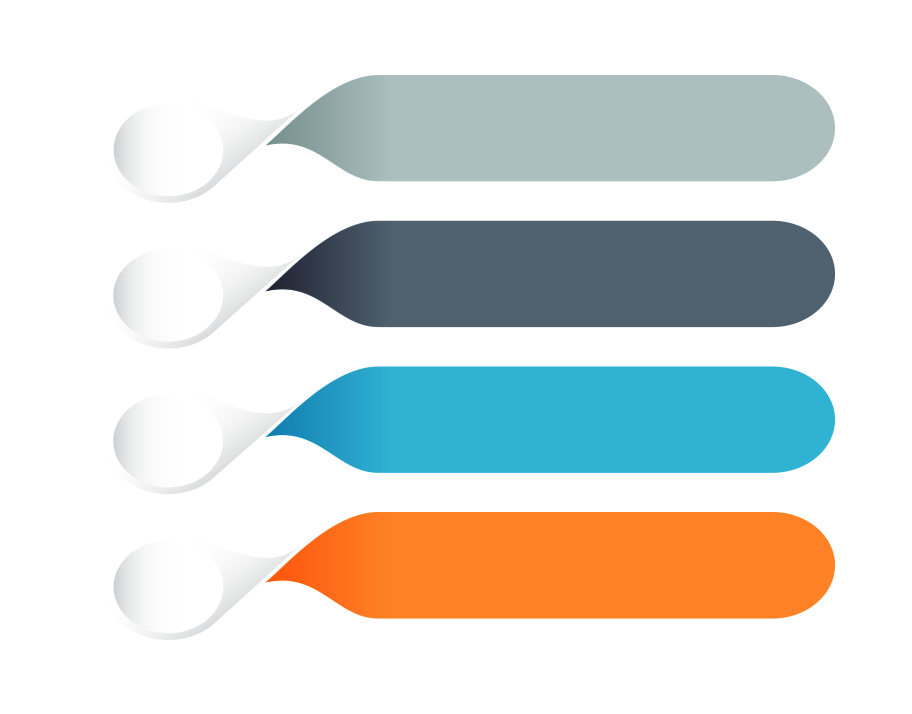 Sample 1 Content
Sample 2 Content
Sample 3 Content
Sample 4 Content
19
संस्कृति मंत्रालय
Title of the Section appears here.
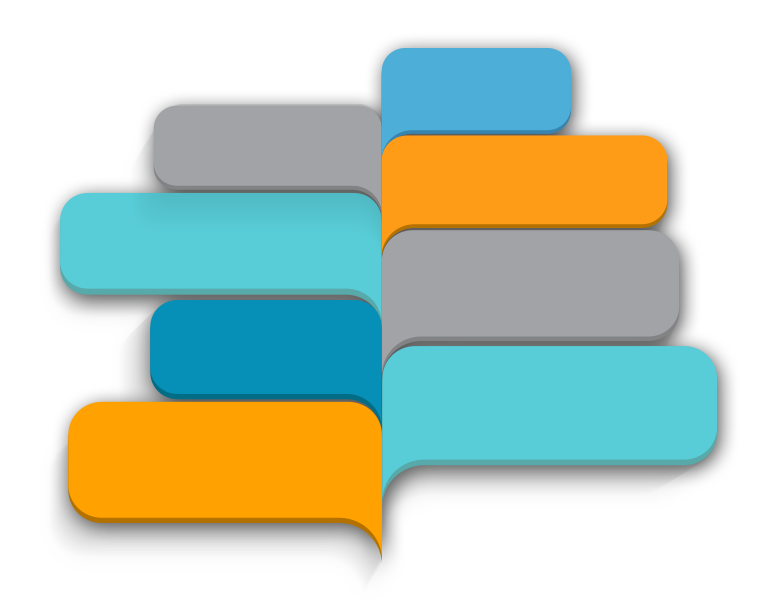 Sample 2
Content
Sample 1
Content
Sample 3
Content
Sample 4
Content
Sample 5
Content
Sample 6
Content
Sample 7
Content
Sample 8
Content
20
संस्कृति मंत्रालय
Title of the Section appears here.
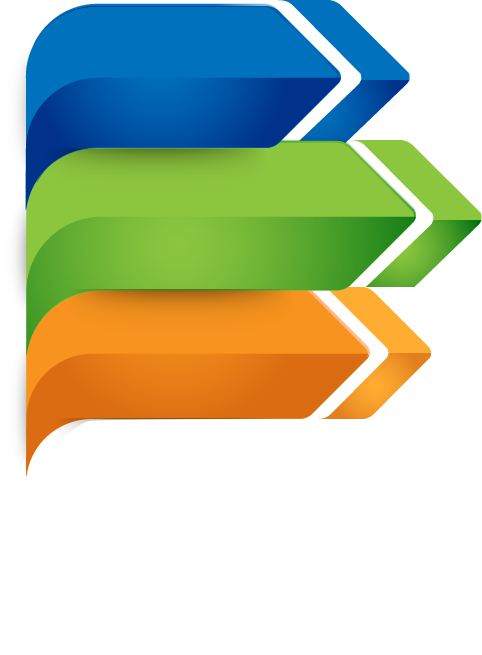 Place the text for this option here. The font used for this text is HK Grotesk, which is an open source free font. The font size is 18 pt.
Place the text for this option here. The font used for this text is HK Grotesk, which is an open source free font. The font size is 18 pt.
Place the text for this option here. The font used for this text is HK Grotesk, which is an open source free font. The font size is 18 pt.
21
संस्कृति मंत्रालय
Title of the Section appears here.
Sample 1
Content
Sample 6
Content
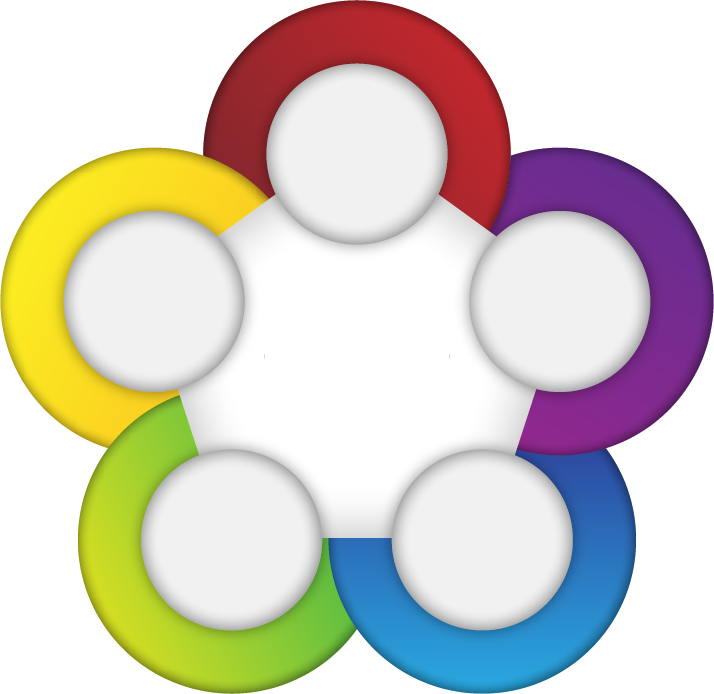 Sample 5
Content
Sample 2
Content
Sample 3
Content
Sample 4
Content
22
संस्कृति मंत्रालय
Title of the Section appears here.
Sample 1
Content
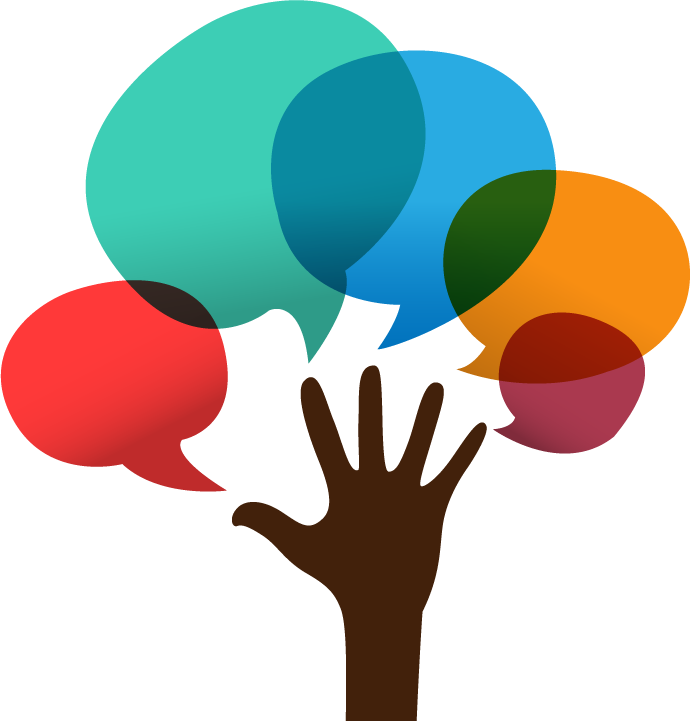 Sample 1
Content
Sample 1
Content
Sample 1
Content
Sample 1
Content
23
संस्कृति मंत्रालय
Title of the Section appears here.
Sample 6
Content
Sample 1
Content
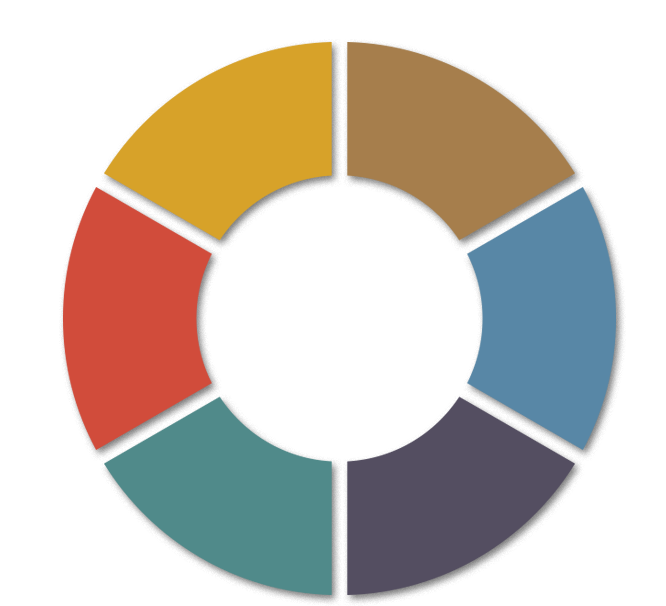 Sample 5
Content
Sample 2
Content
Sample 4
Content
Sample 3
Content
24
संस्कृति मंत्रालय
Title of the Section appears here.
Title 1
Title 4
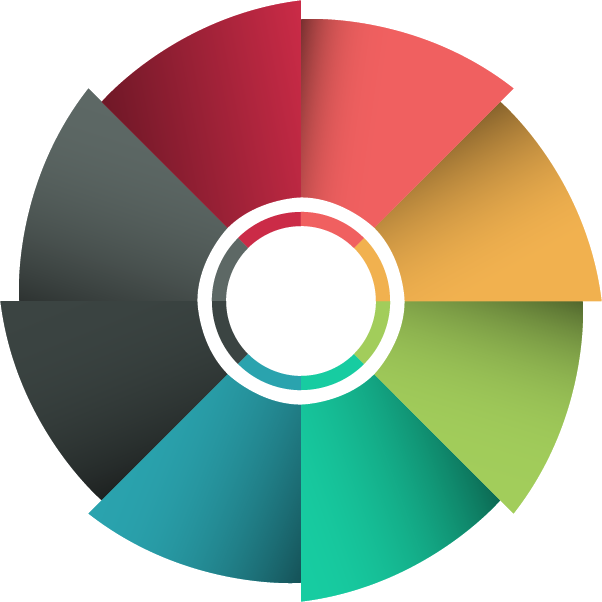 Title description appears here. The font size is 16 pt.
Title description appears here. The font size is 16 pt.
Title 2
Title 5
Title description appears here. The font size is 16 pt.
Title description appears here. The font size is 16 pt.
Title 6
Title 3
Title description appears here. The font size is 16 pt.
Title description appears here. The font size is 16 pt.
25
संस्कृति मंत्रालय
Title of the Section appears here.
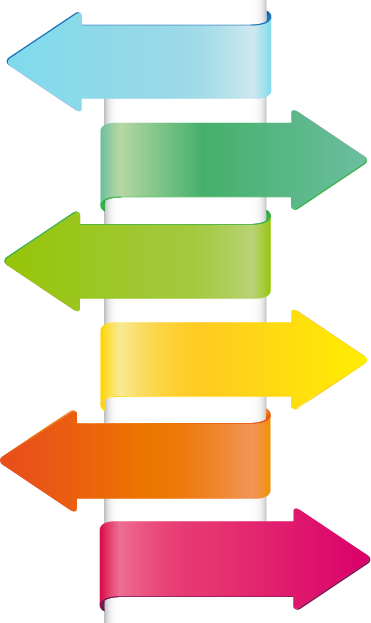 Process 1
Process 2
Process 3
Process 4
Process 5
Process 6
26
संस्कृति मंत्रालय
Title of the Section appears here.
Sample 1
Content
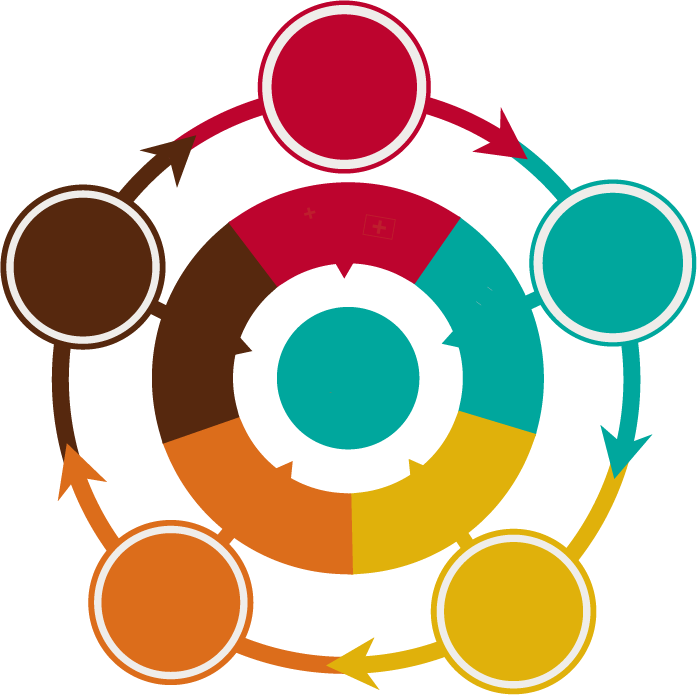 Sample 5
Content
Sample 2
Content
Sample 4
Content
Sample 3
Content
27
संस्कृति मंत्रालय
Title of the Section appears here.
28
Thank You…